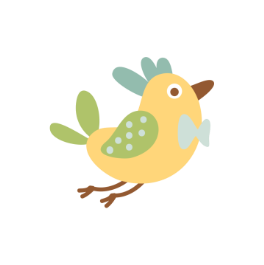 TRƯỜNG TH “B” An Thạnh Trung
MÔN: TOÁN
Giáo viên:  Đặng Hoàn Vũ
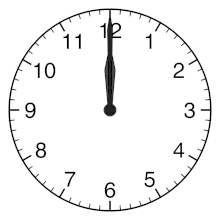 Toán
Thứ ba, ngày 2 tháng 11 năm 2022
Toán
Vẽ hai đường thẳng vuông góc
trang 52
1. Vẽ đường thẳng CD đi qua điểm E và vuông góc với đường thẳng AB cho trước.
* Điểm E nằm trên đường thẳng AB
Bước 1: Đặt một cạnh góc vuông của ê ke trùng với đường thẳng AB
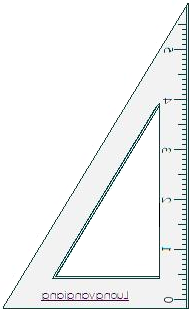 C
Bước 2: Chuyển dịch ê ke trượt theo đường thẳng AB sao cho cạnh góc vuông thứ hai của ê ke gặp điểm E
E
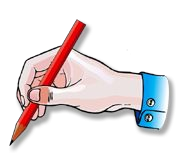 A                              B
Bước 3: Vạch một đường thẳng theo cạnh đó thì được đường thẳng CD đi qua điểm E và vuông góc với đường thẳng AB
D
* Điểm E nằm ngoài đường thẳng AB
Bước 1: Đặt một cạnh góc vuông của ê ke trùng với đường thẳng AB
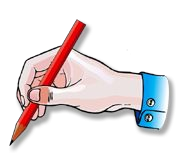 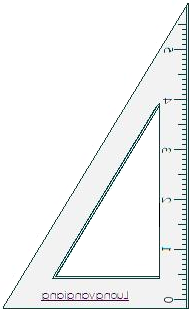 C
E
Bước 2: Chuyển dịch ê ke trượt theo đường thẳng AB sao cho cạnh góc vuông thứ hai của ê ke gặp điểm E
Bước 3: Vạch một đường thẳng theo cạnh đó thì được đường thẳng CD đi qua điểm E và vuông góc với đường thẳng AB
A                              B
D
2. Đường cao của hình tam giác
- Qua đỉnh A của hình tam giác ABC ta vẽ đường thẳng vuông góc với cạnh BC, cắt cạnh BC tại điểm H.
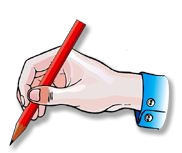 A
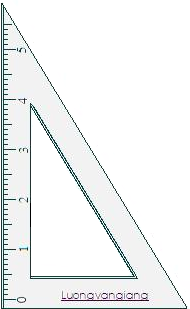 - Ta gọi đoạn thẳng AH là đường cao của tam giác ABC.
B
H
C
Thực hành
Bài 1: Hãy vẽ đường thẳng AB đi qua điểm E và vuông góc với đường thẳng CD trong mỗi trường hợp sau.
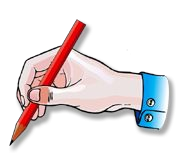 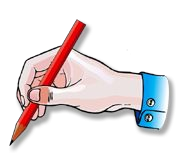 c)
b)
a)
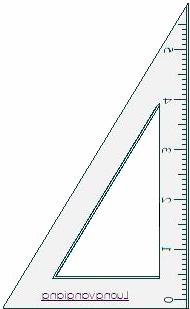 A
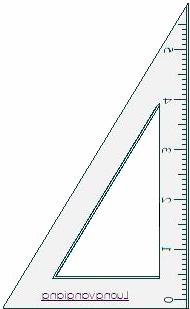 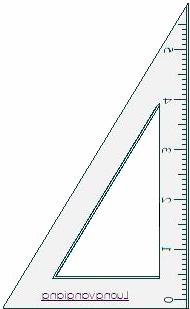 A
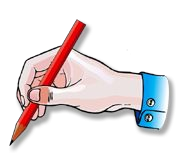 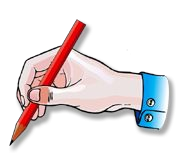 C
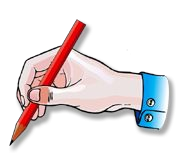 D
A
E
C
B
E
D
E
D
C
B
B
Bài 2: Hãy vẽ đường cao AH của hình tam giác ABC trong mỗi trường hợp sau:
a)
c)
b)
B
C
A
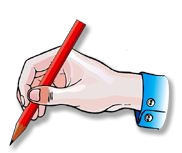 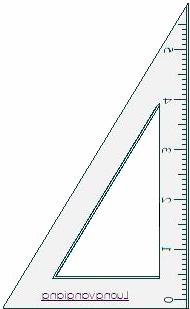 H
H
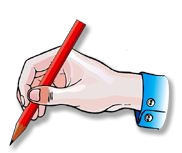 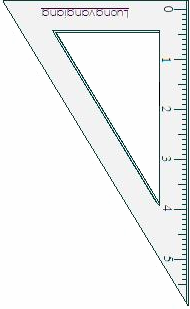 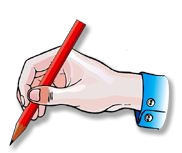 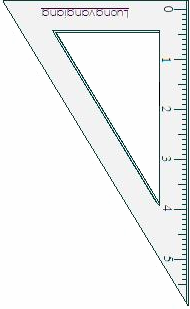 B
C
B
A
C
H
A
Dặn dò